Hand Axe
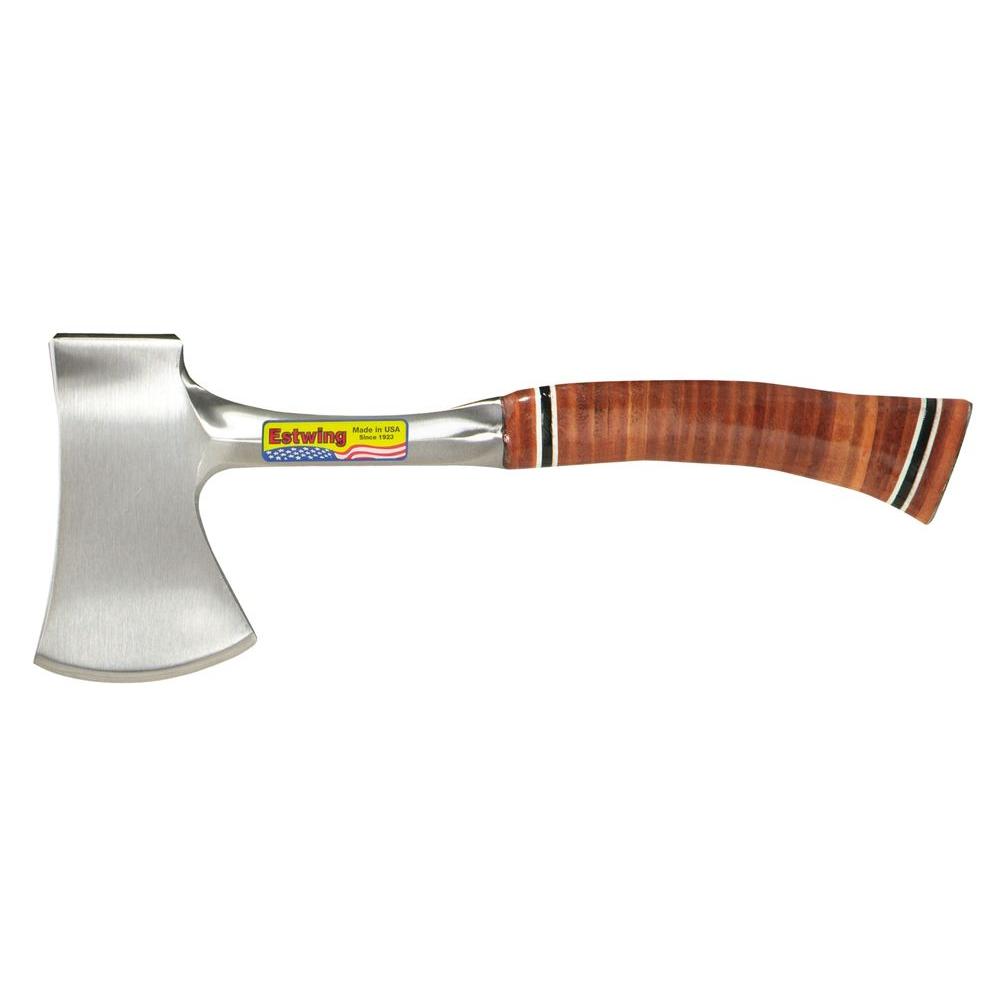 Used for sharpening stakes, cutting small limbs or brush. Also used to drive in small stakes, grade stakes, and corner stakes. The hand axe is similar to the single bit axe but smaller. The handle is 16 to 18 inches long.
[Speaker Notes: Common Tools-Axes     Image: handAx.jpg Height: 1000 Width: 1000]
Single Bit Axe
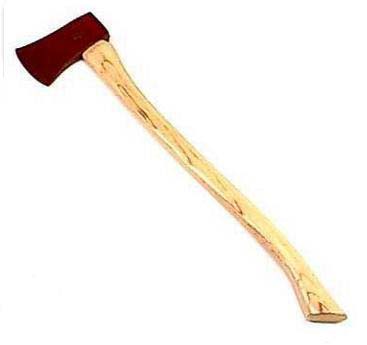 Used for building fences, cutting small trees and construction work. This very versatile tool should not be used as a sledge hammer on wedges or iron stakes. Handles are usually of hickory, 36 inches long, oval in cross section and shaped for good balance.
[Speaker Notes: Common Tools-Axes     Image: Singlebitax.jpg Height: 258.75 Width: 275.25]
Double Bit Axe
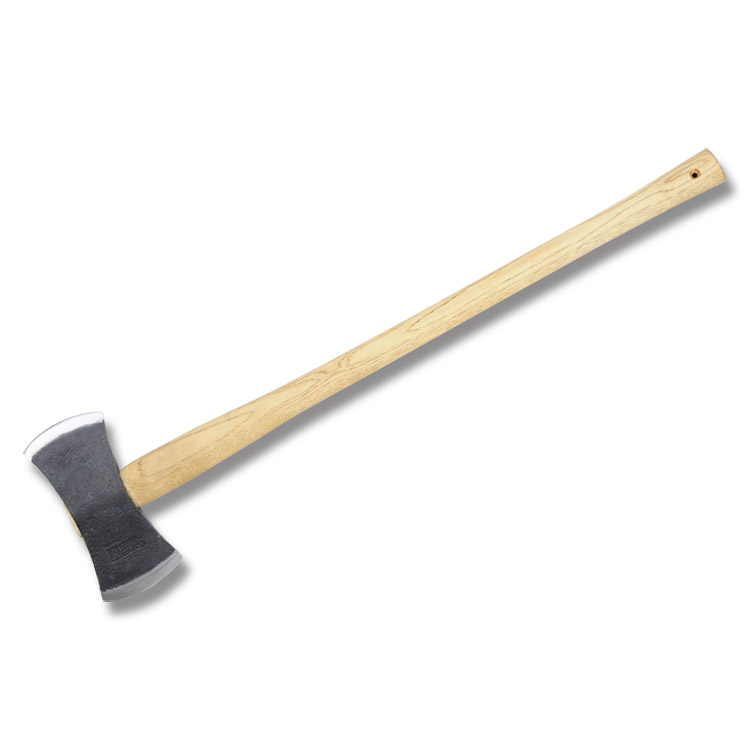 Used to cut small trees, trim logs and tops. Its two cutting edges should not be left in a vertical position because of the safety hazard. The 36 inch handle is oval and straight.
[Speaker Notes: Common Tools-Axes     Image: DoublebitAx.jpg Height: 450 Width: 450]
Water Pump Pliers
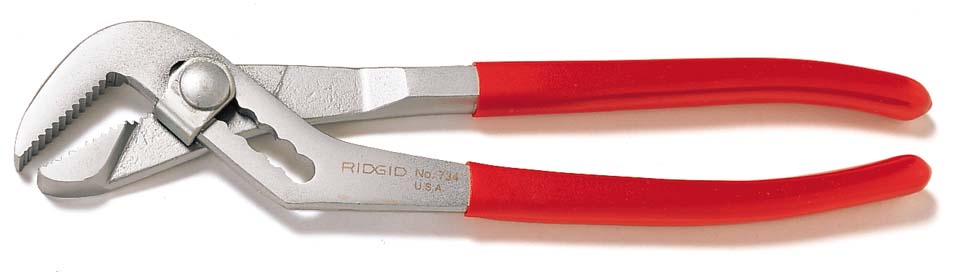 The jaws are adjustable to 2 inches.
[Speaker Notes: Common Tools-Pliers     Image: water pump pliers.jpg Height: 65.28 Width: 228.72]
Slip Joint Combination Pliers
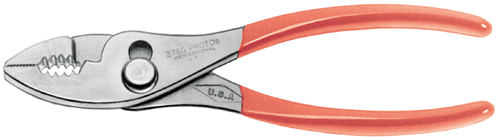 Used for general purpose work, for holding flat or round stock, and for cutting soft wires.
[Speaker Notes: Common Tools-Pliers     Image: Slip Joint Pliers.jpg Height: 67.2 Width: 240]
Diagonal Cutting Pliers
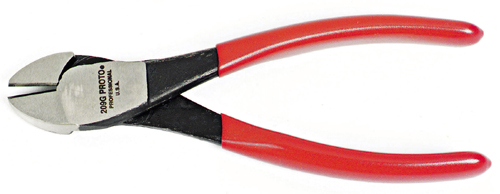 It has curved handles, lap joined; and diagonal cutting jaws.
[Speaker Notes: Common Tools-Pliers     Image: DiagCutter.jpg Height: 93.12 Width: 240]
Fence Pliers
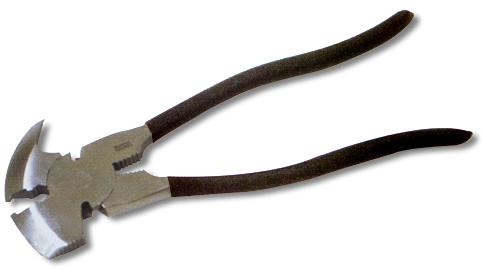 Grips between the handles hold the wire tightly while leverage is exerted against the fence post to stretch the wire fairly tight.
[Speaker Notes: Common Tools-Pliers     Image: fence pliers.jpg Height: 65.04 Width: 115.92]
Locking Pliers
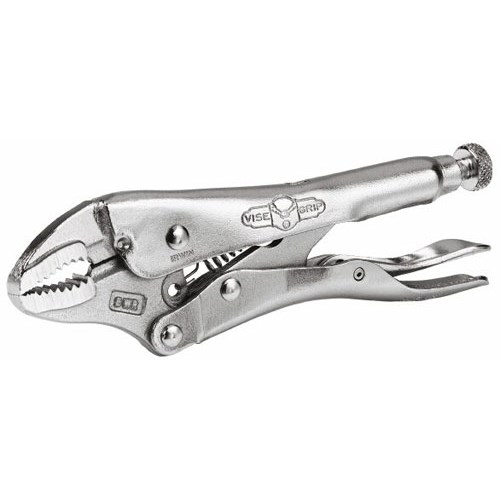 Locks with a toggle action that holds until the lever is opened.  Commonly called Vise-Grip pliers.
[Speaker Notes: Common Tools-Pliers     Image: LockingPliers.jpg Height: 375 Width: 375]
Pin Punch
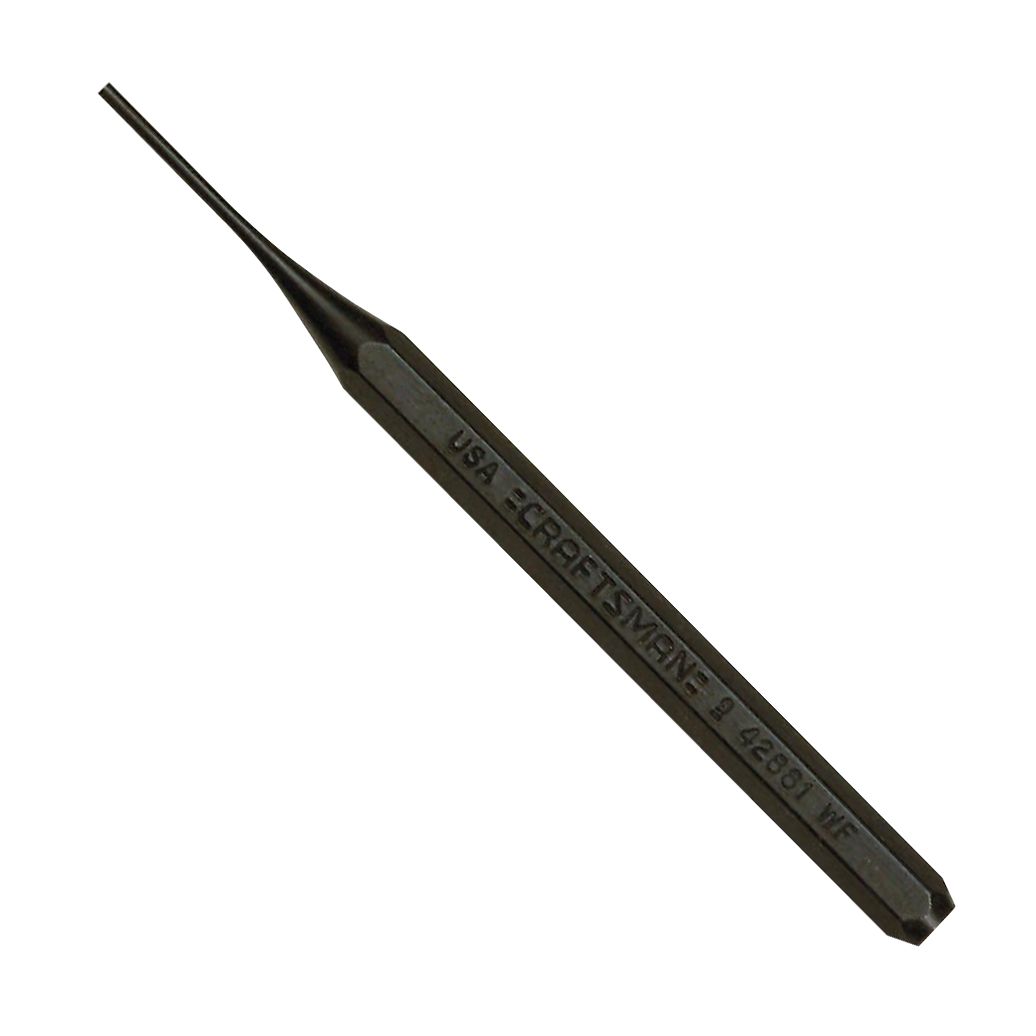 This punch has a long, straight shank, the diameter of which designates the size. Used to remove bolts and pins.
[Speaker Notes: Common Tools-Punches     Image: pin punch.jpg Height: 1036 Width: 1036]
Drift Punch
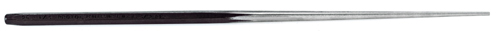 The shank is tapered.
[Speaker Notes: Common Tools-Punches     Image: DriftPunch.jpg Height: 14.88 Width: 240]
Leather Punch
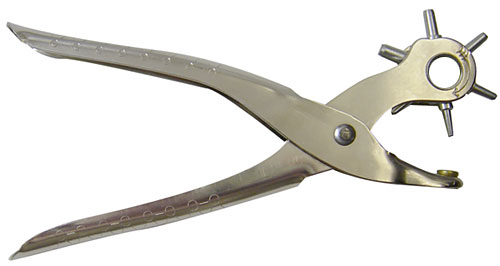 The handles are similar to pliers.  Used to punch holes in soft materials like leather and rubber.
[Speaker Notes: Common Tools-Punches     Image: LeatherPunch.jpg Height: 159.6 Width: 300]
Prick Punch
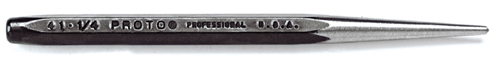 The punch should be sharp and ground to 30 degrees.
[Speaker Notes: Common Tools-Punches     Image: PrickPunch.jpg Height: 29.28 Width: 240]
Hole Punch
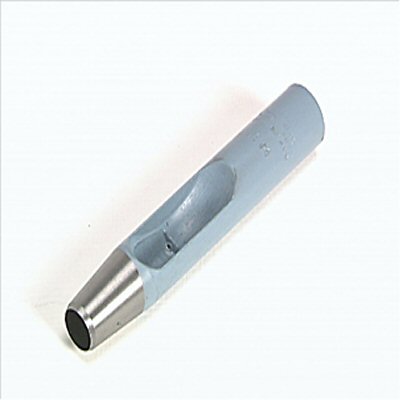 These punches are used to make holes in gaskets and other materials. Also called a belt punch.
[Speaker Notes: Common Tools-Punches     Image: BeltPunch.jpg Height: 96 Width: 96]
Center Punch
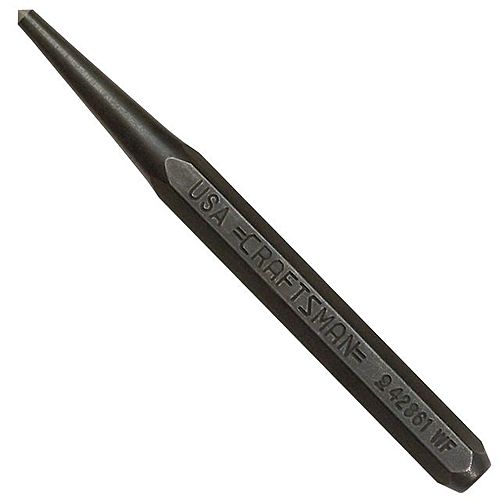 It is manufactured in various sizes and lengths.
[Speaker Notes: Common Tools-Punches     Image: CenterPunch.jpg Height: 500 Width: 500]
Torx Head Screwdriver
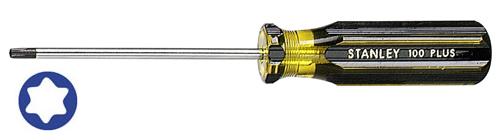 Also used on appliances, lawn and garden, and electronic equipment.
[Speaker Notes: Common Tools-Screwdrivers     Image: Torx Screwdriver.jpg Height: 67.2 Width: 240]
Stubby Screwdriver
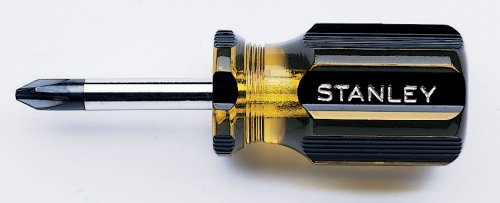 It comes in slotted and Phillips, and has a blade length of 1 1/4 to 1 1/2 inches long.
[Speaker Notes: Common Tools-Screwdrivers     Image: Phillips 2.jpg Height: 97.44 Width: 240]
Square Recess Screwdriver
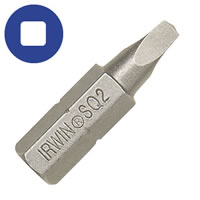 Each screwdriver is color coded for easy size identification.
[Speaker Notes: Common Tools-Screwdrivers     Image: SqyareRecessedDrive.jpg Height: 200 Width: 200]
Slotted Screwdriver
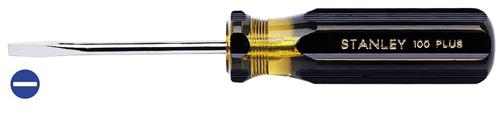 Used mostly in woodworking applications.
[Speaker Notes: Common Tools-Screwdrivers     Image: Standard Screwdriver 1.jpg Height: 59.04 Width: 240]
Screwdriver Bit
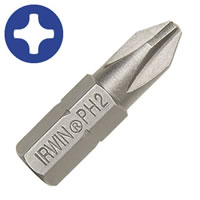 Available in slotted, Phillips, square, and torx drives for power screwdrivers.  Shank is hexagonal.
[Speaker Notes: Common Tools-Screwdrivers     Image: DriverBit.jpg Height: 200 Width: 200]
Phillips Screwdriver
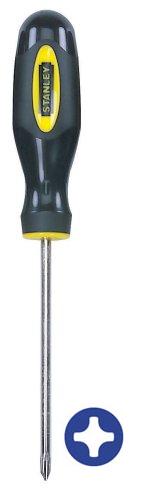 Always select the correct size for the correct application.
[Speaker Notes: Common Tools-Screwdrivers     Image: Phillips1.jpg Height: 375 Width: 115.5]
Offset Screwdriver
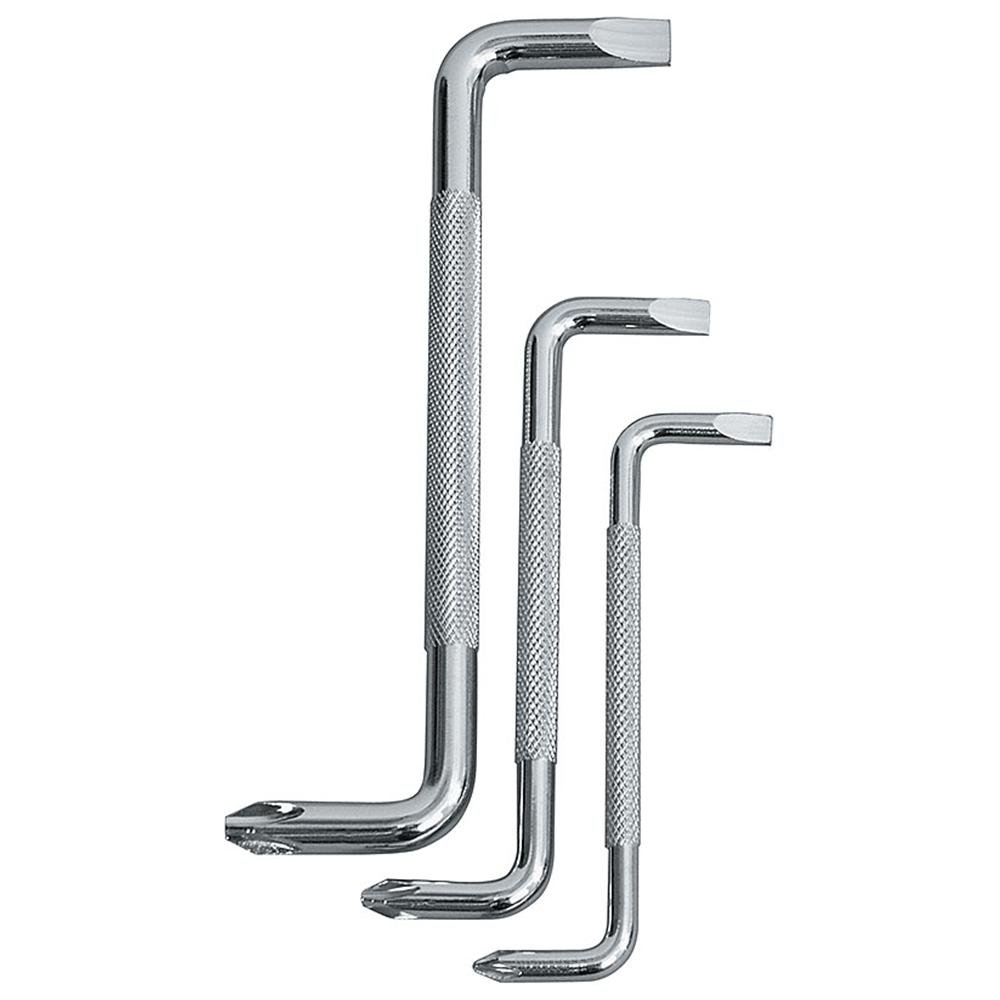 Used where it is difficult to reach the screw head with a common or standard screwdriver.
[Speaker Notes: Common Tools-Screwdrivers     Image: OffsetScrewdriver.jpg Height: 750 Width: 750]
Nut Driver
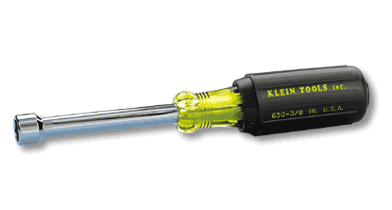 This is a very popular tool in the electrical and sheet metal industry.
[Speaker Notes: Common Tools-Screwdrivers     Image: NutDriver.gif Height: 126 Width: 235.2]
Clutch Driver
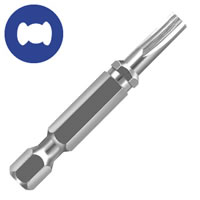 This is a specialty drive that fits screws used in mobile homes, boats, recreational vehicles, and electric motors.
[Speaker Notes: Common Tools-Screwdrivers     Image: ClutchDrive.jpg Height: 200 Width: 200]
Combination End Wrench
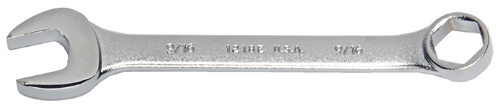 The reason for the popularity of this wrench is that it has the advantage of having both open and box ends.
[Speaker Notes: Common Tools-Wrenches     Image: 6ptCombo.jpg Height: 50.4 Width: 240]
Tubing Wrench
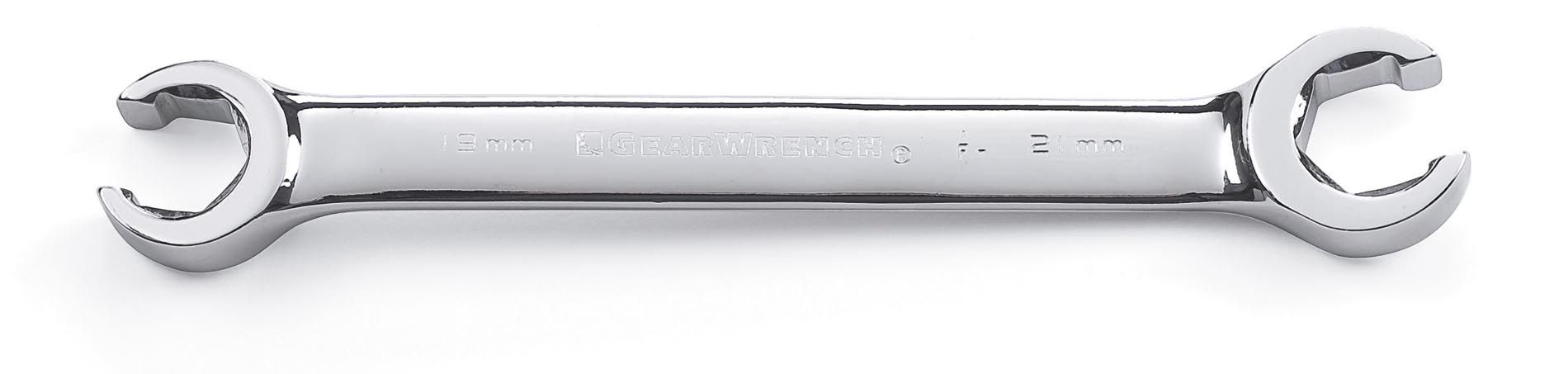 The box at each end of the wrench is 6 point only.  Also called a flare nut wrench.
[Speaker Notes: Common Tools-Wrenches     Image: FlareNutWrench.jpg Height: 453 Width: 1900]
Open End Wrench
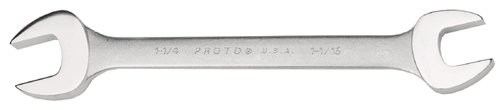 Both ends of the wrench are open but are of different sizes.
[Speaker Notes: Common Tools-Wrenches     Image: OpenEndWrench.jpg Height: 52.8 Width: 240]
Box End Wrench
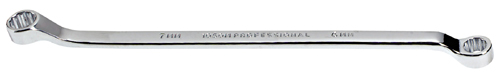 Wrench is available in 12 and 6 point ends.
[Speaker Notes: Common Tools-Wrenches     Image: BoxWrench.jpg Height: 35.52 Width: 240]
Twelve Point Socket
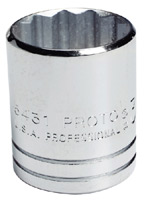 The socket has thin walls to fit in tight places.
[Speaker Notes: Common Tools-Wrenches     Image: 12ptSocket.jpg Height: 120 Width: 86.4]
Six Point Socket
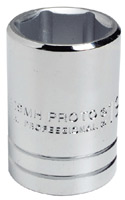 The socket has 6 points inside to fit over hexagonal nuts.
[Speaker Notes: Common Tools-Wrenches     Image: 6ptSocket.jpg Height: 120 Width: 75]
Flex Socket
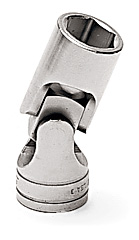 This permits working at various angles.
[Speaker Notes: Common Tools-Wrenches     Image: flexScocket.jpg Height: 172.8 Width: 100.08]
Deep Socket
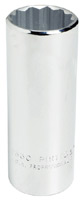 The deep socket is made in standard, thin, and extra thin walls, with 6 or 12 point openings and with 3/8, 1/2 or ¾ inch drive.
[Speaker Notes: Common Tools-Wrenches     Image: 12PtDeepSocket.jpg Height: 120 Width: 49.2]
Eight Point Socket
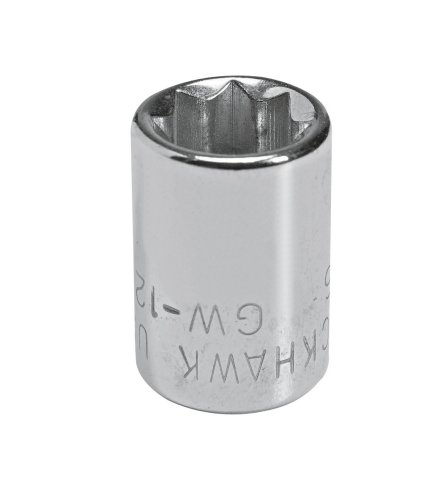 Has 8 points and is used on square nuts found on farm machinery.
[Speaker Notes: Common Tools-Wrenches     Image: 8PointSocket.jpg Height: 240 Width: 212.64]
Speed Handle
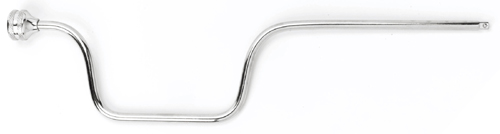 Used to rapidly remove a nut or bolt. Common drive sizes 1-4”-3/4”.
[Speaker Notes: Common Tools-Wrenches     Image: SpeedHandle.jpg Height: 64.32 Width: 240]
Slide Bar Handle
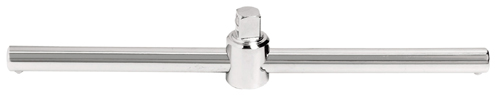 Used as a "T” or “L” handle and is normally used with the extension.
[Speaker Notes: Common Tools-Wrenches     Image: SlidingThandle.jpg Height: 45.6 Width: 240]
Extension Bar
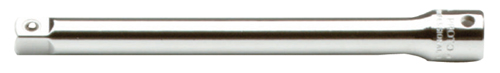 Used to connect, the socket wrench to the ratchet handle to give working clearance, and are 3 to 20 inches long.
[Speaker Notes: Common Tools-Wrenches     Image: Extension.jpg Height: 35.04 Width: 240]
Ratchet Handle
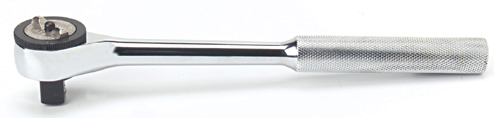 The ratchet speeds up the work. Common drive sizes 1-4”-3/4”.
[Speaker Notes: Common Tools-Wrenches     Image: Ratchet.jpg Height: 56.64 Width: 240]
Flex Handle
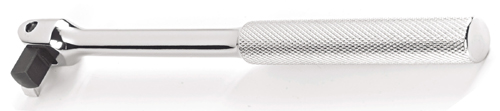 The end that fits into the socket is swivel hinged, and the other end has a hole with a sliding cross bar to permit use of the wrench at an angle.
[Speaker Notes: Common Tools-Wrenches     Image: FlexHandle.jpg Height: 53.28 Width: 240]
Universal Joint
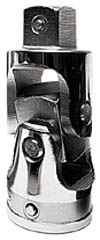 It makes work possible in restricted places where the wrench cannot be aligned with the bolt.
[Speaker Notes: Common Tools-Wrenches     Image: UniversalJoint.jpg Height: 180 Width: 75]
Socket Adaptor
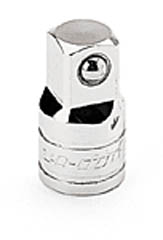 Allows the use of larger drive sockets with smaller socket drives; i.e., 1/2 inch drive socket and 3/8 inch drive ratchet.
[Speaker Notes: Common Tools-Wrenches     Image: SocketAdapter.jpg Height: 180 Width: 122.25]
Chain Wrench
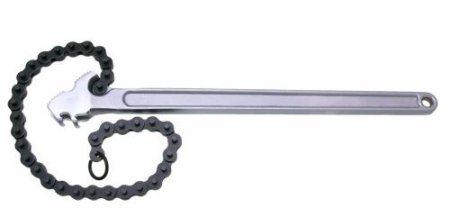 It is made in several sizes ranging from 13 ¾ to 87 inches long, and will handle pipe from 1/8 to 18 inches in diameter.
[Speaker Notes: Common Tools-Wrenches     Image: ChainWrench.jpg Height: 208 Width: 450]
Strap Wrench
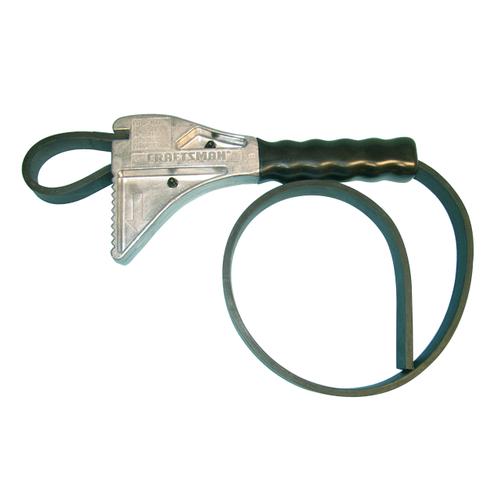 The adjustable strap is useful in rotating large diameter objects like filters.
[Speaker Notes: Common Tools-Wrenches     Image: StrapWrench.jpg Height: 500 Width: 500]
Hex Key
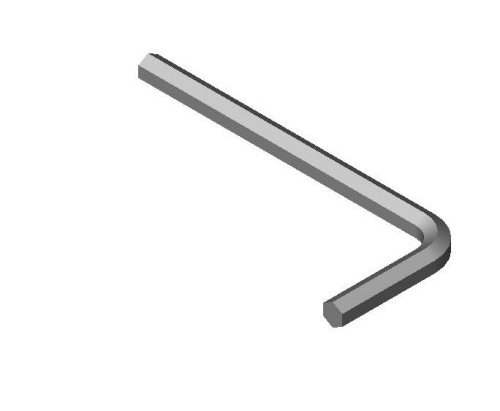 This wrench is made of hexagon stock with one end bent to a 90 degree angle.
[Speaker Notes: Common Tools-Wrenches     Image: HexKeyWrench.jpg Height: 411 Width: 500]
Adjustable Wrench
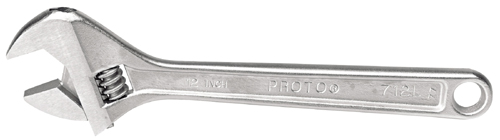 Size is designated by inches in length.
[Speaker Notes: Common Tools-Wrenches     Image: AdjustableWrench.jpg Height: 67.2 Width: 240]
Ripping Bar
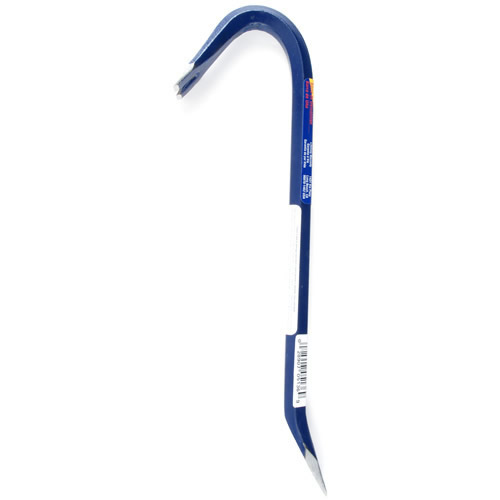 Usually it is of octagon tempered steel.  Used for demolition and pulling large nails.  Also called a Wrecking Bar.
[Speaker Notes: Common Tools-Bars     Image: WreckingBar.jpg Height: 500 Width: 500]
Flat Pry Bar
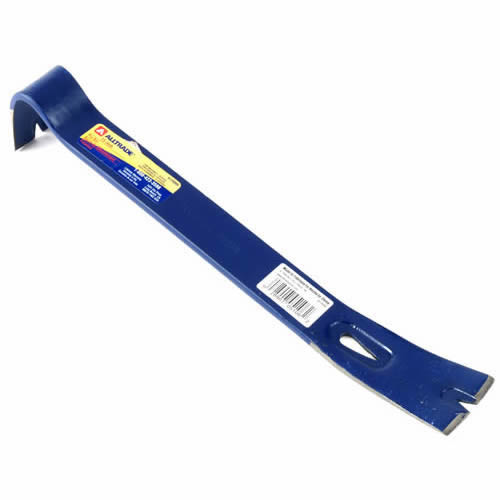 Contoured flat bar, with beveled nail slots at each end. Also called a Wonder Bar (Stanley brand name).
[Speaker Notes: Common Tools-Bars     Image: FlatPryBar.jpg Height: 500 Width: 500]
Crow Bar
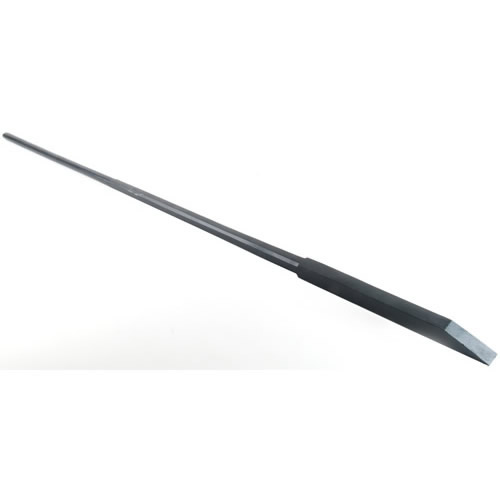 It is normally four or five feet long with one end tapered round and the other end with a chisel point.
[Speaker Notes: Common Tools-Bars     Image: CrowBar.jpg Height: 500 Width: 500]
Pry or Fitting Bar
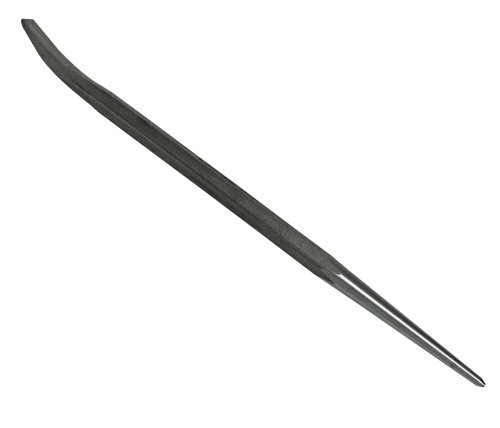 It has a long round taper at one end and a curved pry hook at the other.
[Speaker Notes: Common Tools-Bars     Image: FittingBar.jpg Height: 205.44 Width: 240]
Parts Brush
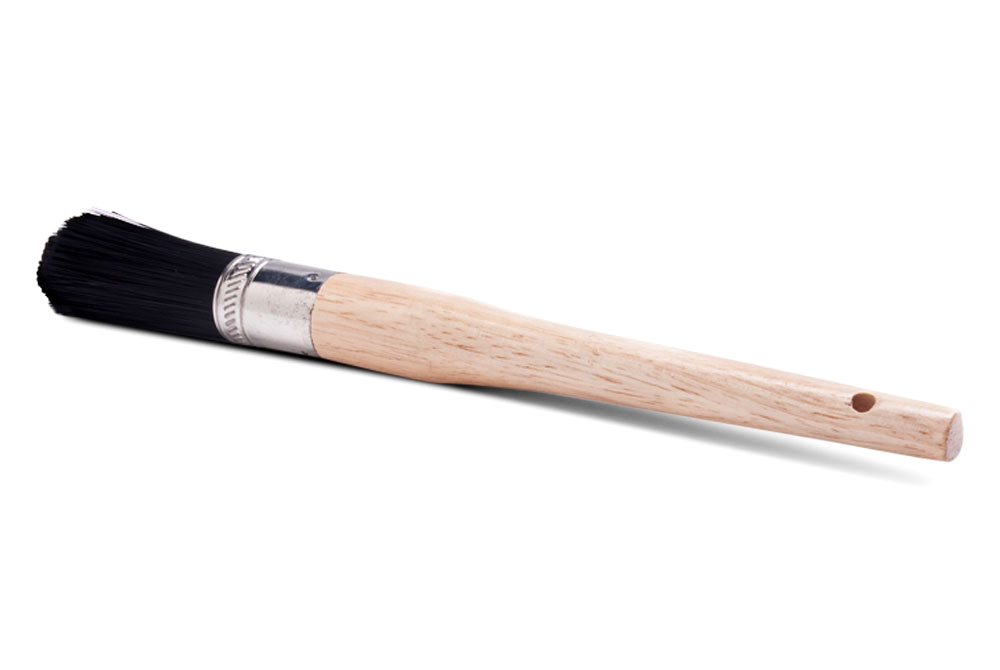 Metal handle is usually sealed at both ends to enable brush to float in solvent to prevent losing brush in solvent tank.
[Speaker Notes: Common Tools-Brushes     Image: PartsBrush.jpg Height: 670 Width: 1000]
Bench Brush
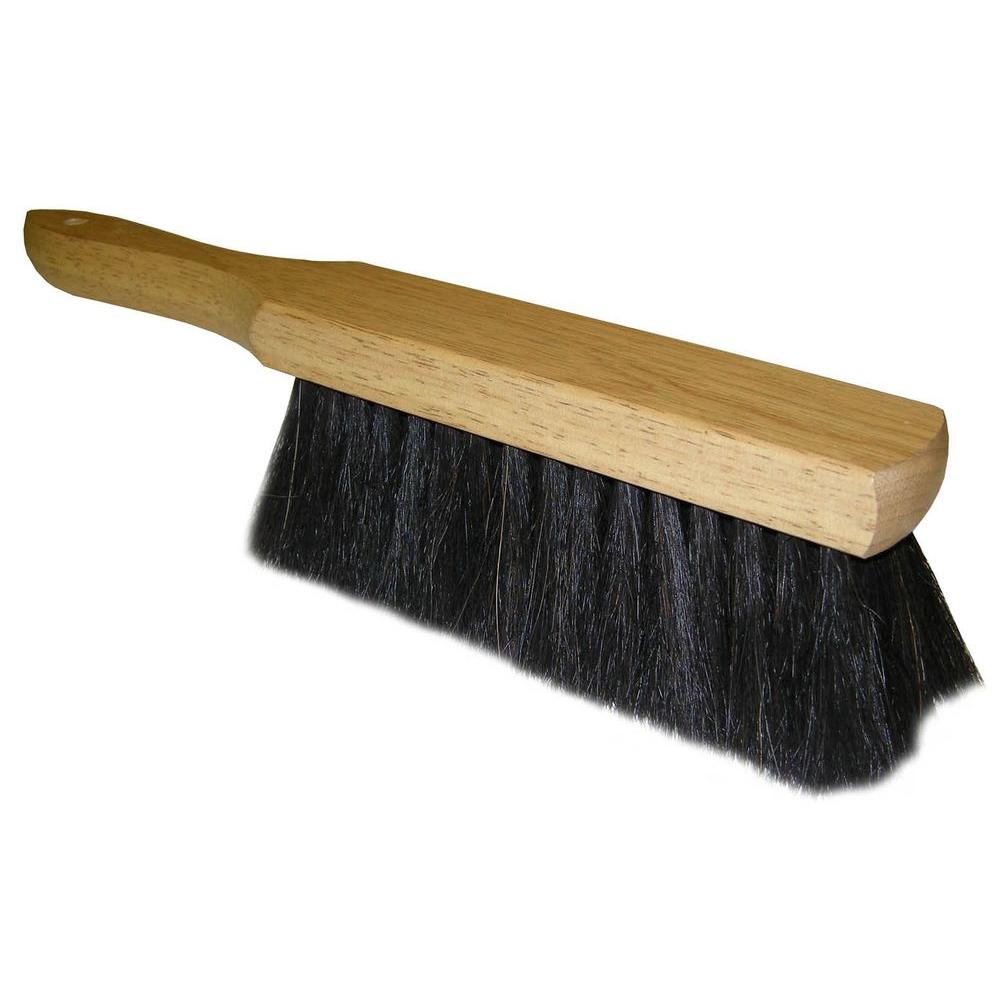 The overall length is 16 inches.
[Speaker Notes: Common Tools-Brushes     Image: BenchBrush.jpg Height: 1000 Width: 1000]
Push Broom
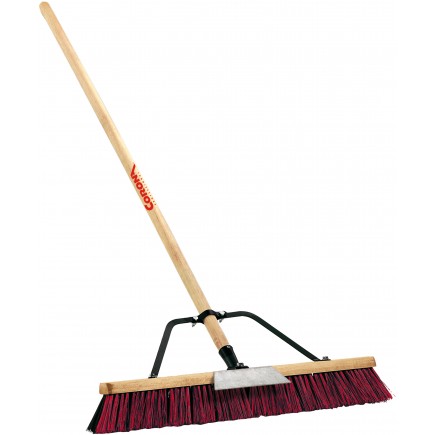 Handles are 7/8 inch in diameter 4 to 5 feet long and are threaded into broom body or bolted on.
[Speaker Notes: Common Tools-Brushes     Image: PushBroom.jpg Height: 261 Width: 261]
Wire Brush
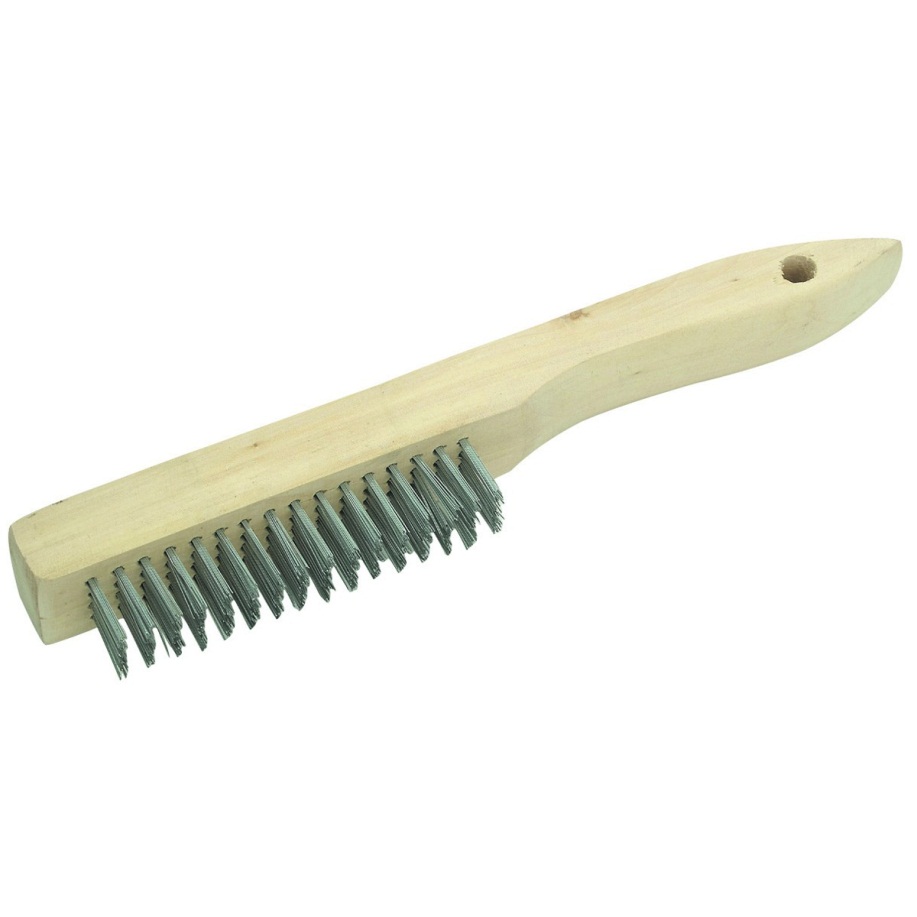 Used for cleaning metal parts to be welding, cleaning machinery parts and removing slag and rust.
[Speaker Notes: Common Tools-Brushes     Image: WireBrush.jpg Height: 720 Width: 720]
Machinist’s Vise
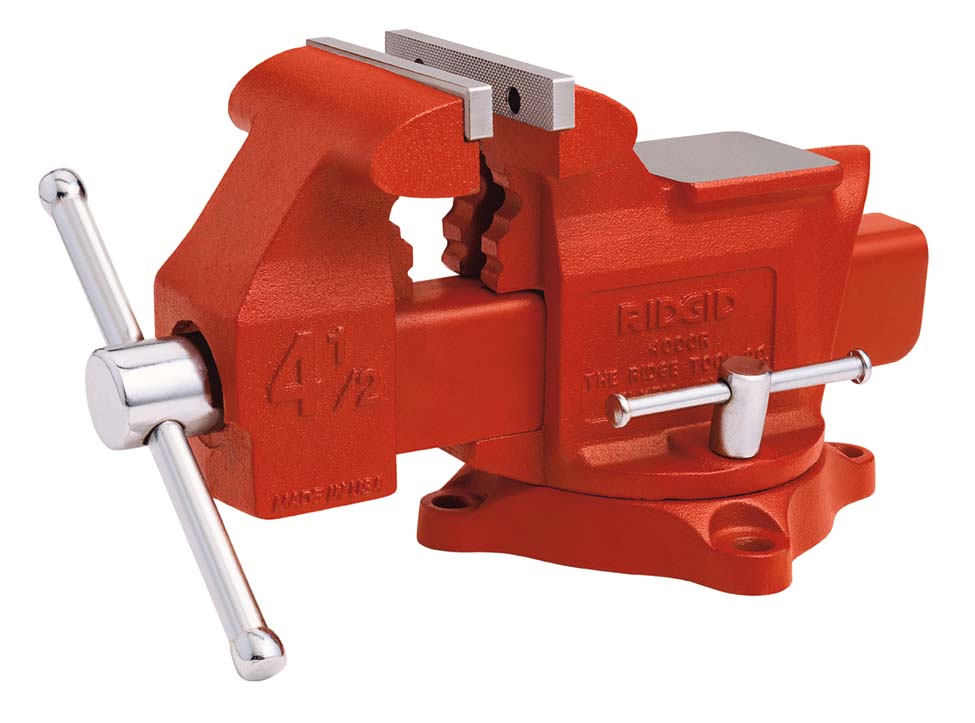 A bench mounted vise for metal with a swivel base and replaceable jaws.  It should not be used for hammering or bending metal. Also called a Bench Vise.
[Speaker Notes: Common Tools-Vises     Image: Machinists vise.jpg Height: 173.52 Width: 234]
Woodworker’s Vise
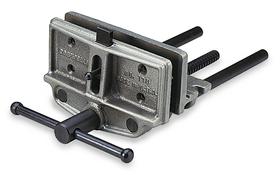 The flat smooth jaws open up to 12 inches.  Jaws may be lined with wood.
[Speaker Notes: Common Tools-Vises     Image: WoodVise.jpg Height: 175 Width: 280]
Drill Press Vise
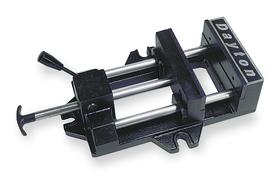 Drilling is safe and more accurate when a vise is used, and fewer drill bits are broken.
[Speaker Notes: Common Tools-Vises     Image: DrillPressVise.jpg Height: 179 Width: 280]
Pipe Clamp
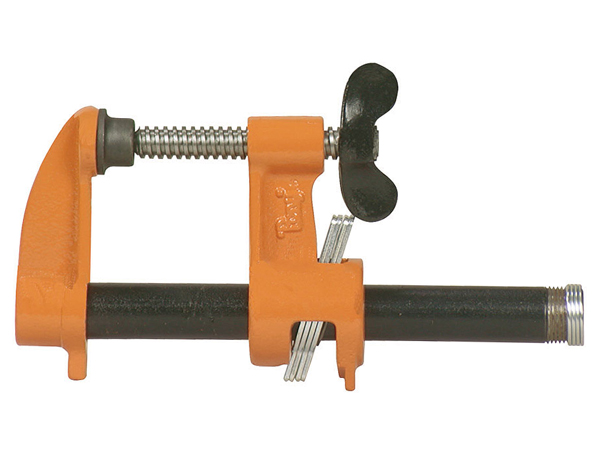 A clamp made with a steel pipe.
[Speaker Notes: Common Tools-Clamps     Image: clamp3.jpg Height: 270 Width: 360]
Bar Clamp
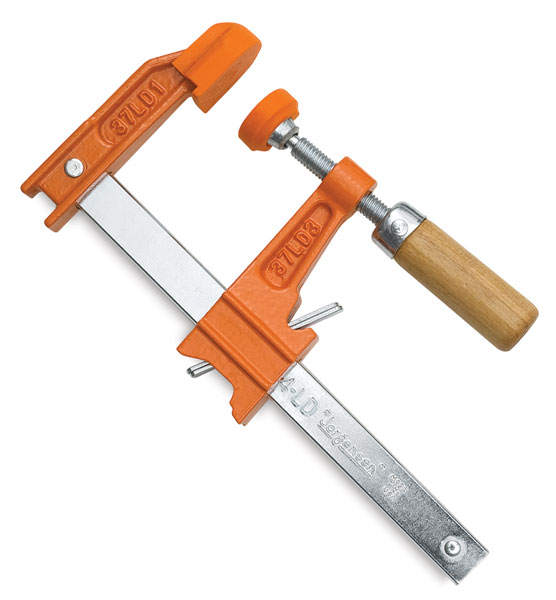 Bar type clamp has quick non­ slip adjustment to approximate size; then screws tight to apply pressure.
[Speaker Notes: Common Tools-Clamps     Image: clamp2.jpg Height: 360 Width: 333.6]
Locking Welding Clamp
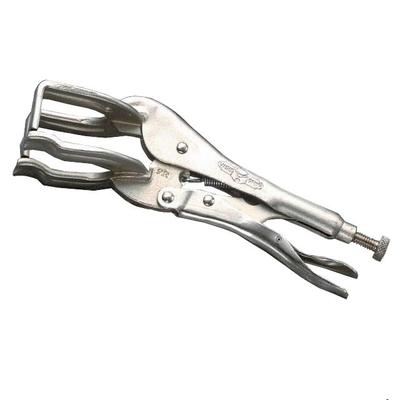 Works well when clamping two pieces adjacent to each other or at 90 degree angles.
[Speaker Notes: Common Tools-Clamps     Image: LockingWeldingClamp.jpg Height: 400 Width: 400]
"C" Clamp Locking Pliers
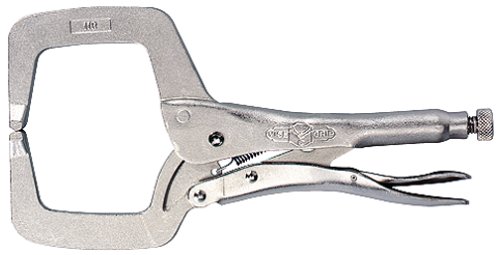 Used for clamping irregular shapes quickly and firmly when welding or fastening.
[Speaker Notes: Common Tools-Clamps     Image: LockingC-clamp.jpg Height: 153 Width: 300]
Strap Clamp
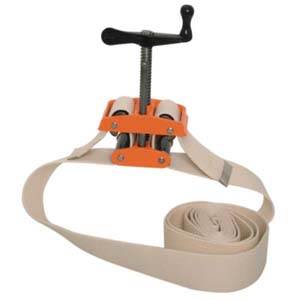 Uses a fabric strap that tightens around large or irregular projects.
[Speaker Notes: Common Tools-Clamps     Image: BandClamp.jpg Height: 225 Width: 225]
Spring Clamp
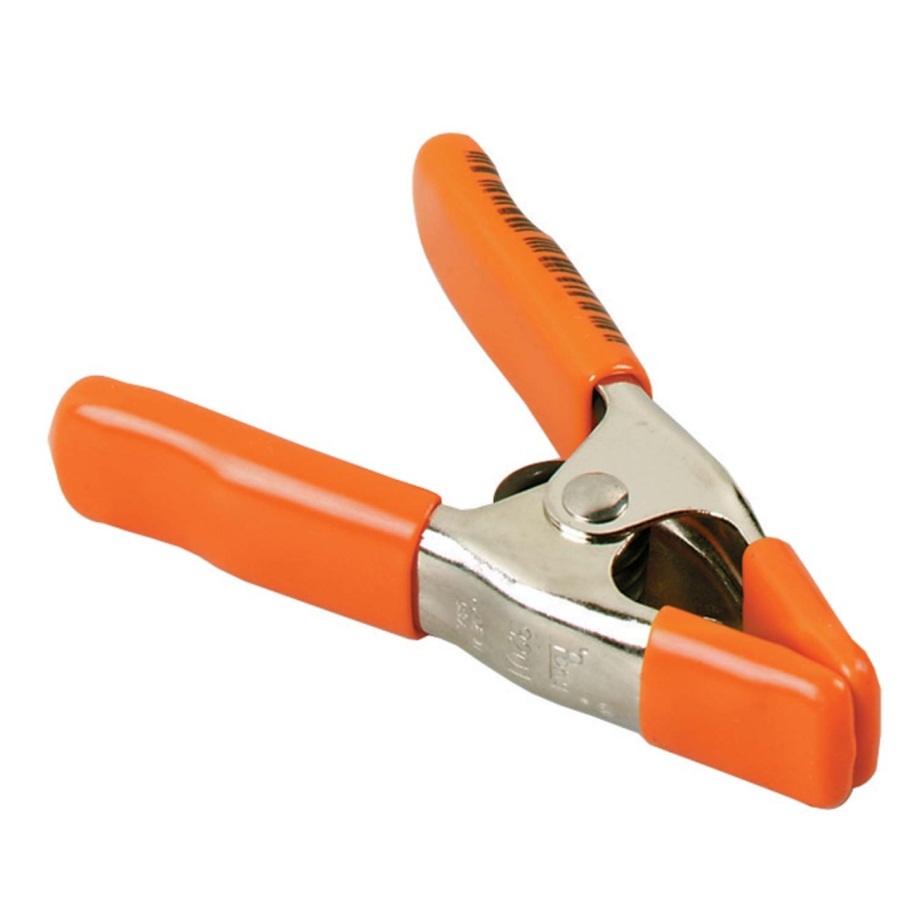 Jaws are specially formed to hold flat or round objects.
[Speaker Notes: Common Tools-Clamps     Image: SpringClamp.jpg Height: 1305 Width: 1305]
Corner Clamp
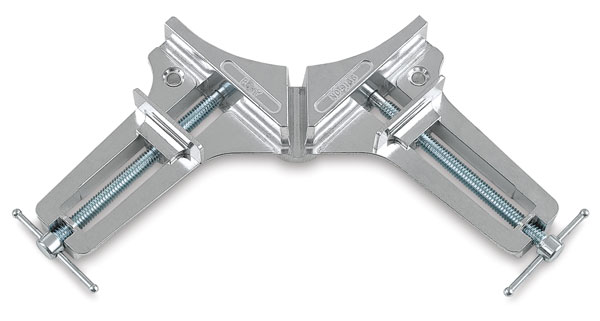 Jaws are at 90 degree angles. Used to clamp items like cabinet frames.
[Speaker Notes: Common Tools-Clamps     Image: CornerClamp.jpg Height: 192.6 Width: 360]
"C" Clamp
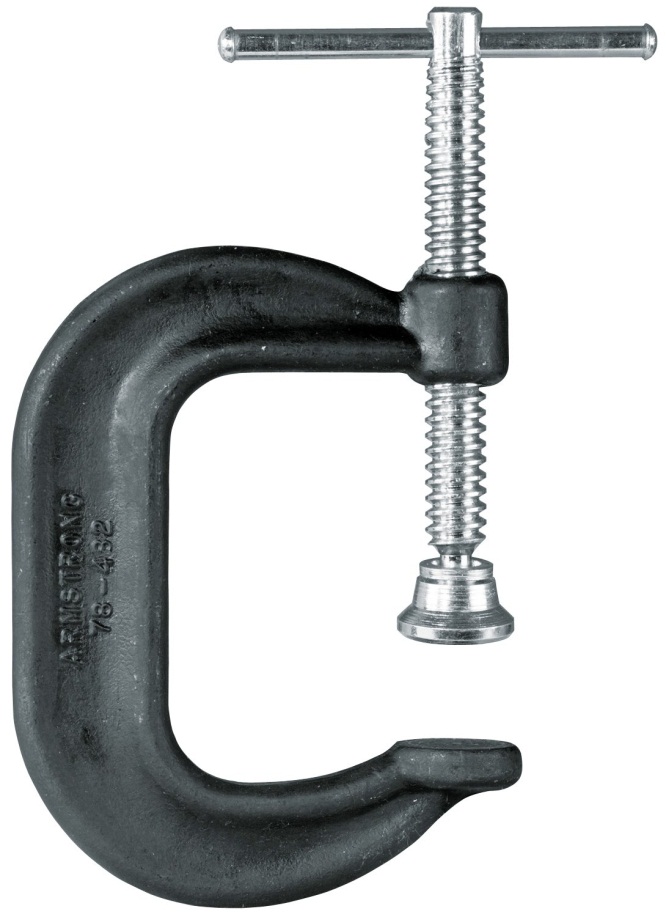 The screw has a sliding bar or a thumb screw at one end and usually a ball and socket pad at the other Sizes range from 2 to 12 inches.
[Speaker Notes: Common Tools-Clamps     Image: C_Clamp.jpg Height: 900 Width: 654]
Scoop Shovel
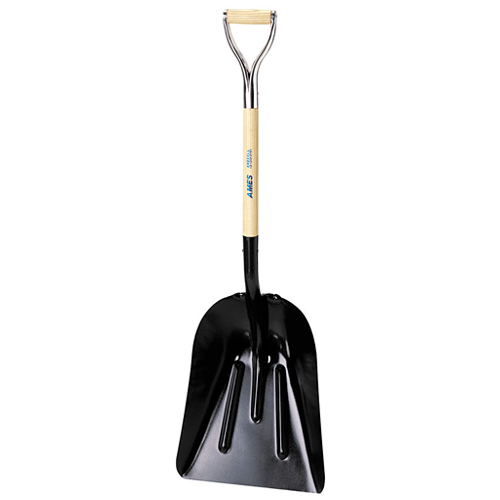 The handle can be a short capped ferrule “0” type or 54 inch long handle.
[Speaker Notes: Common Tools-Shovels, Rakes, Picks, and Posthole Diggers     Image: ScoopShovel.jpg Height: 300 Width: 300]
Round Point Shovel
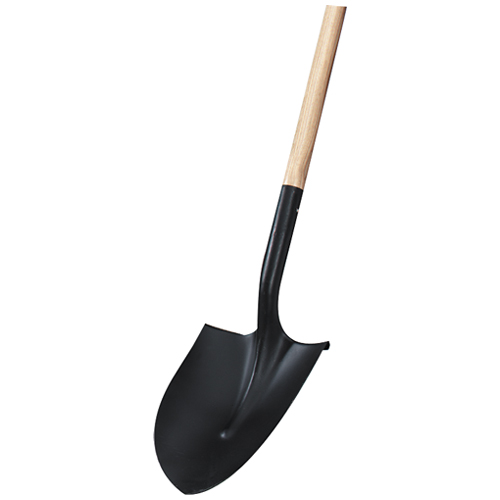 A shovel used for digging.  Typical handle length approximately 50 inches.
[Speaker Notes: Common Tools-Shovels, Rakes, Picks, and Posthole Diggers     Image: RoundPointShovel.jpg Height: 300 Width: 300]
Square Point Shovel
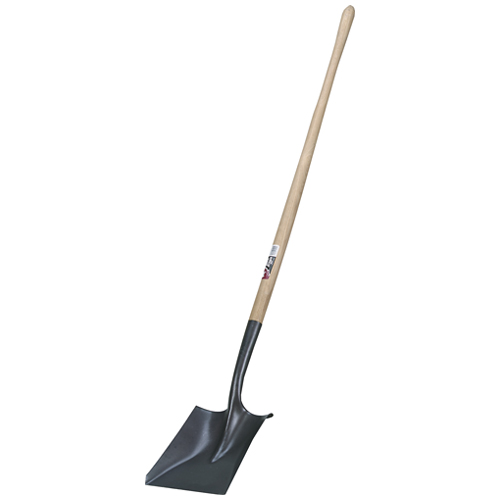 Used for scooping materials such as sand and gravel.  Typically the handle about 50 inches long.
[Speaker Notes: Common Tools-Shovels, Rakes, Picks, and Posthole Diggers     Image: SqPtShovel.jpg Height: 300 Width: 300]
Irrigating Shovel
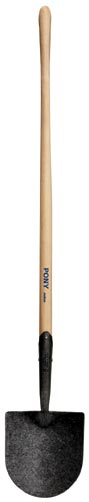 The same as the round point except the blade is almost straight with the handle.
[Speaker Notes: Common Tools-Shovels, Rakes, Picks, and Posthole Diggers     Image: IrrigShovel.jpg Height: 301.2 Width: 53.4]
Bow Rake
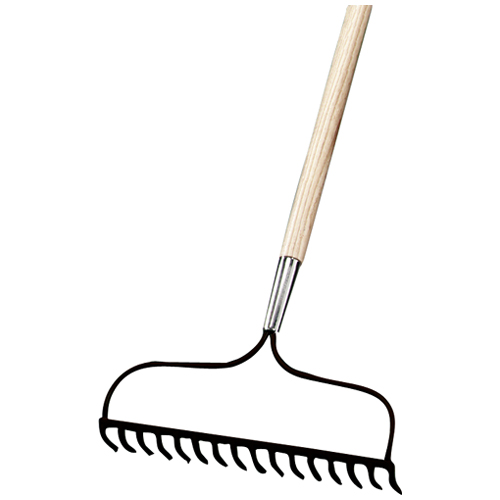 Has 15, 2 1/2 inch pointed teeth attached at 90 degrees to a 5 foot ferruled handle.
[Speaker Notes: Common Tools-Shovels, Rakes, Picks, and Posthole Diggers     Image: BowRake.jpg Height: 300 Width: 300]
Clay Picks
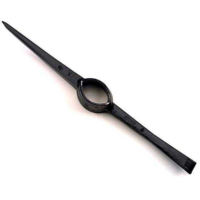 The handles for all picks are 32 inches long and are larger at the head or blade end.
[Speaker Notes: Common Tools-Shovels, Rakes, Picks, and Posthole Diggers     Image: ClayPick.bmp Height: 120 Width: 120]
Cutter Mattocks
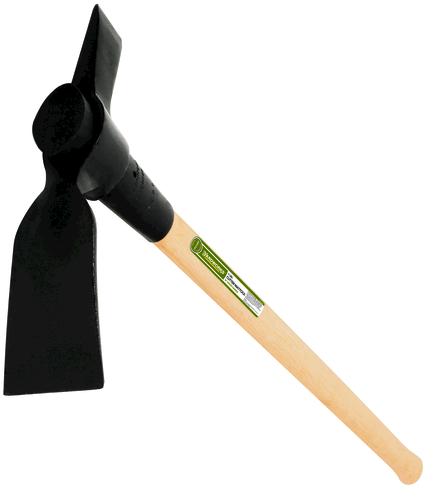 The blades ends are rotated 90 degrees and oval hole is in the center for the handle which is sold separate.
[Speaker Notes: Common Tools-Shovels, Rakes, Picks, and Posthole Diggers     Image: CutterMattocks.jpg Height: 500 Width: 433]
Pick Mattocks
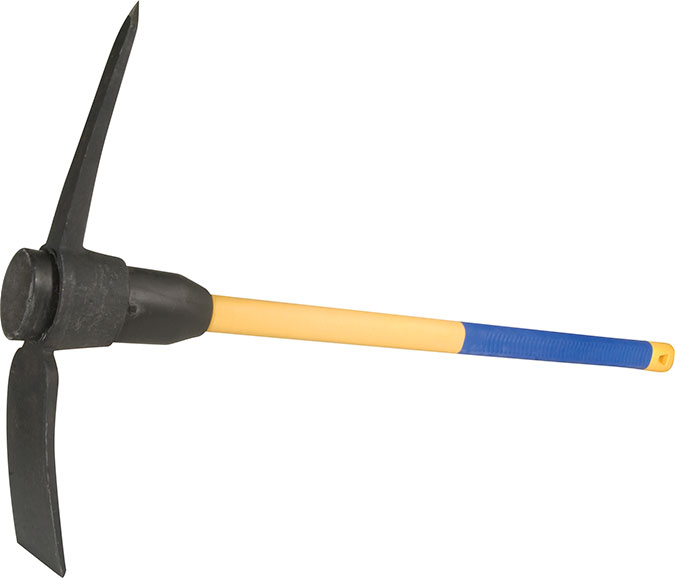 Similar to the cutter mattocks except one end of the blade comes to a sharp point for breaking or digging in hardpan or very hard soil.
[Speaker Notes: Common Tools-Shovels, Rakes, Picks, and Posthole Diggers     Image: PickMattocks.jpg Height: 346.8 Width: 405]
Posthole Auger
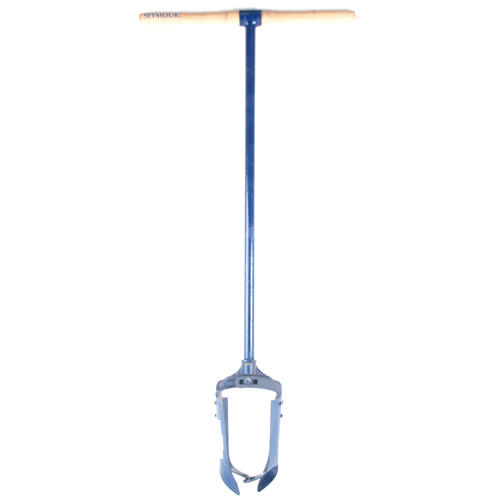 It is operated by rotating the handle.
[Speaker Notes: Common Tools-Shovels, Rakes, Picks, and Posthole Diggers     Image: PostHoleAugar.jpg Height: 500 Width: 500]
Posthole Digger
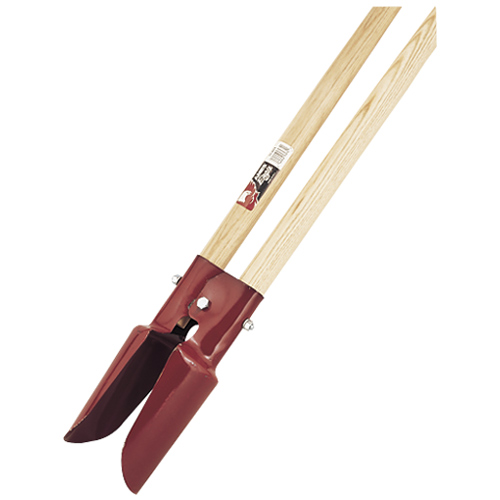 It is operated by thrusting the points into the soil and spreading the handles to remove the soil.  Also called a Clam Shell.
[Speaker Notes: Common Tools-Shovels, Rakes, Picks, and Posthole Diggers     Image: PostHoleDigger.jpg Height: 300 Width: 300]
Safety Goggles
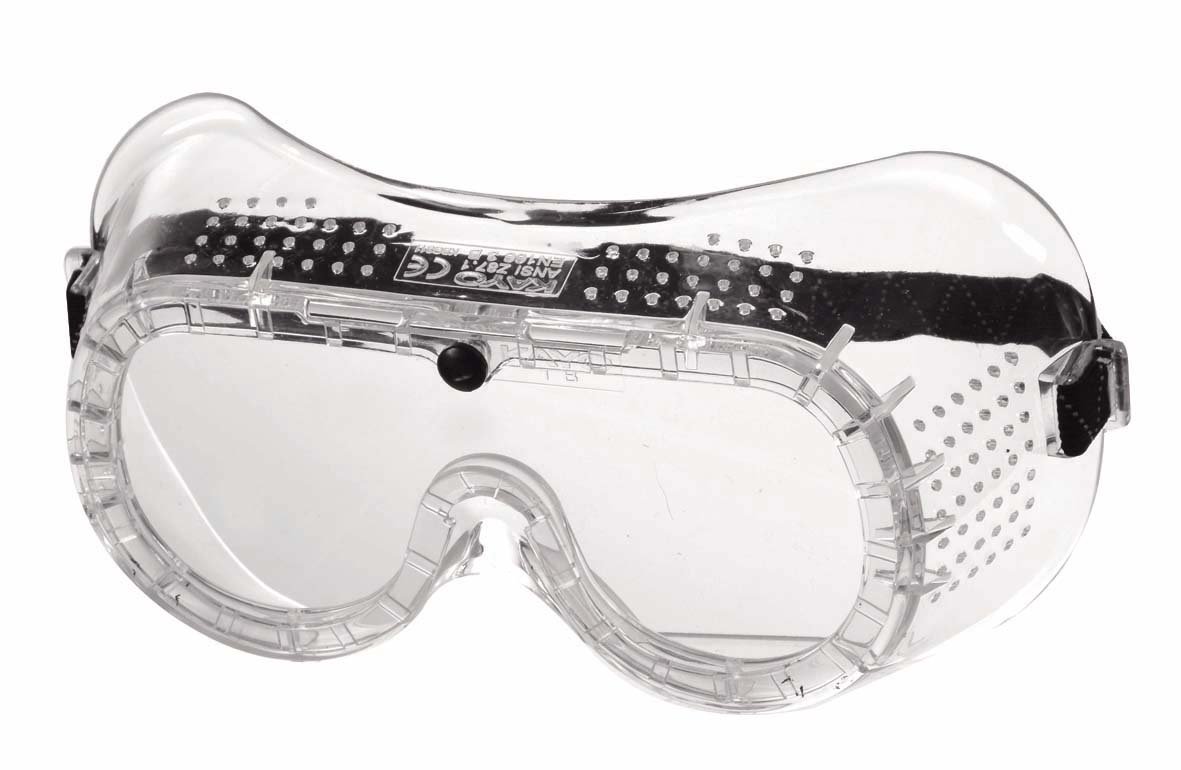 Eye protection that covers eye glasses.
[Speaker Notes: Common Tools-Miscellaneous     Image: SafetyGoggles.jpg Height: 462 Width: 708.6]
Safety Glasses
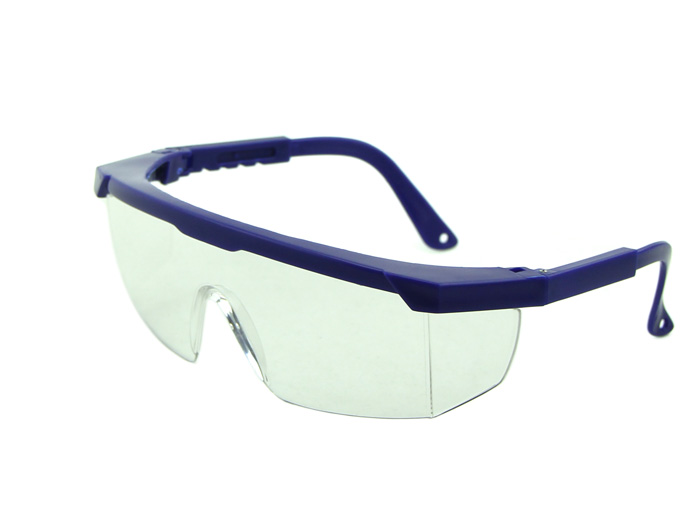 Eye protection that covers eyes only.  Safety glasses have side shields. The California State Educational Code states that all students, teachers, and visitors in a school shop must wear eye protection.
[Speaker Notes: Common Tools-Miscellaneous     Image: SafetyGlasses.jpg Height: 189 Width: 252]
Face Shield
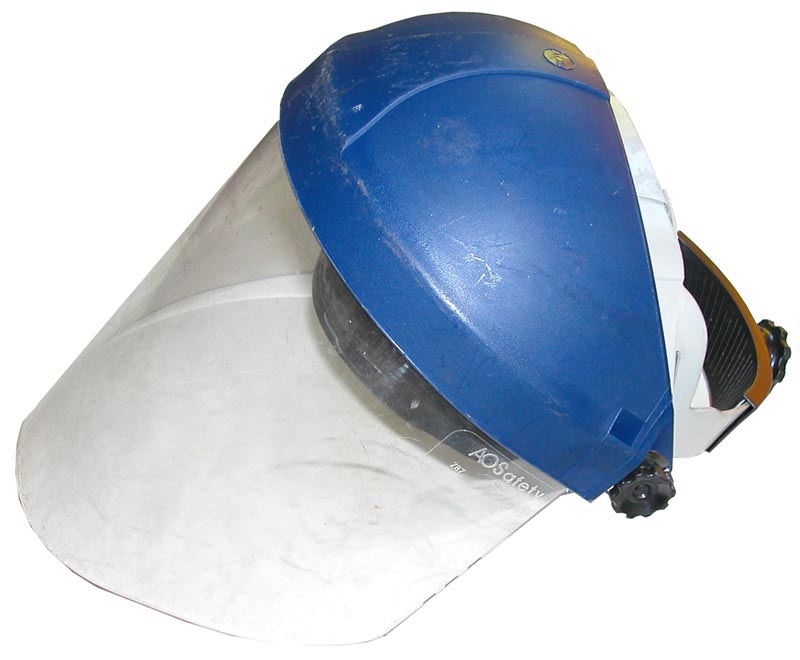 Eye protection that covers the entire face.  Often used with safety glasses when full protection of the face is required.
[Speaker Notes: Common Tools-Miscellaneous     Image: FAceShield.jpg Height: 660 Width: 800]
Chain Saw
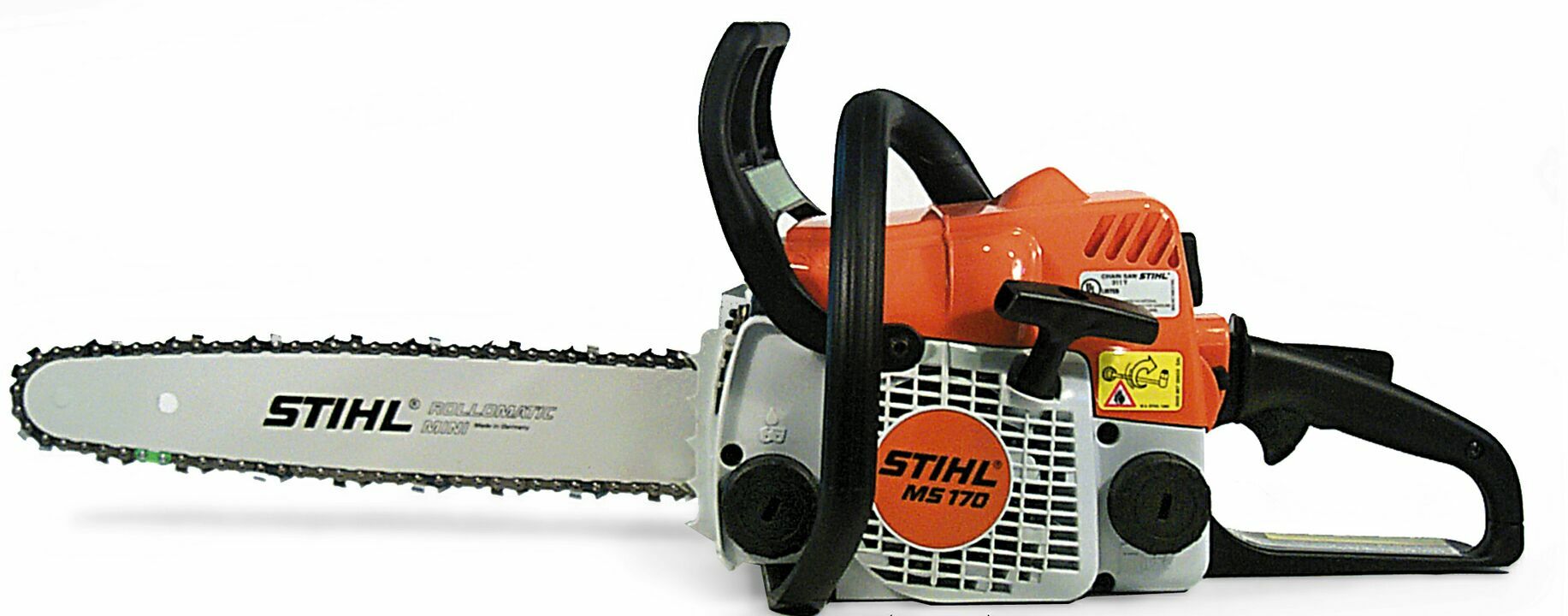 Most chain saws are gasoline powered, but smaller pruning saws can be electric or hydraulically powered.
[Speaker Notes: Common Tools-Miscellaneous     Image: ChainSaw.jpg Height: 172.8 Width: 439.92]
Air Compressor
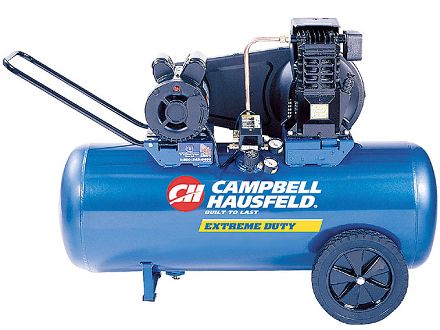 Used for supplying compressed air for spray painting and for operating air tools at low pressures (less than 100 psi).
[Speaker Notes: Common Tools-Miscellaneous     Image: AirCompressor.jpg Height: 198 Width: 264]
Rotary Hammer
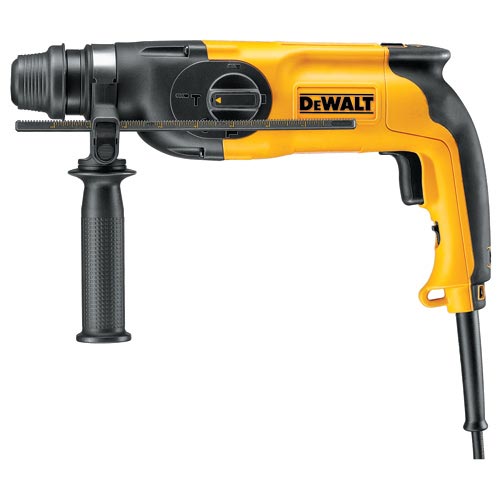 Used for drilling holes in concrete and with chisel attachments.  Special carbide tipped bits must be used with this unit.
[Speaker Notes: Common Tools-Common Power Tools     Image: RotaryHammer.jpg Height: 300 Width: 300]
Contractors Wheelbarrow
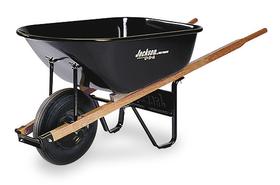 Used widely in the construction industry.  Typical capacity 1/5 cubic yard.  Wheel is pneumatic.
[Speaker Notes: Common Tools-Miscellaneous     Image: wheelbarrow.jpg Height: 185 Width: 280]
Hog Ringer
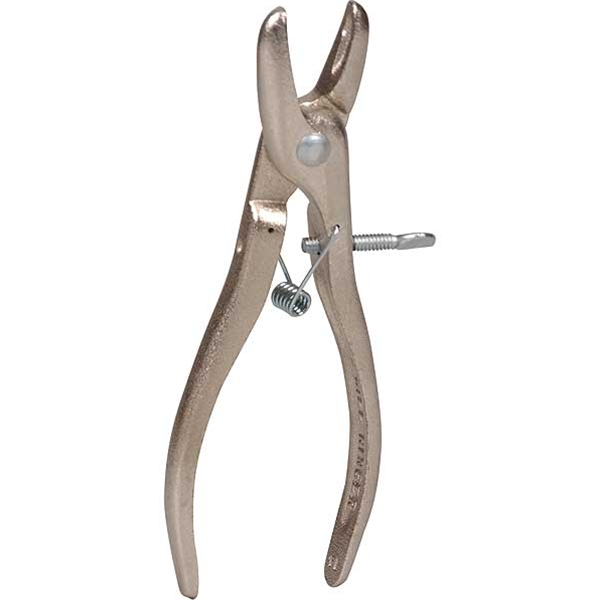 It is some what like a pair of pliers except the jaws of the ringer has special slots for holding the ring.
[Speaker Notes: Common Tools-Miscellaneous     Image: HogRinger.jpg Height: 450 Width: 450]
Bolt Cutter
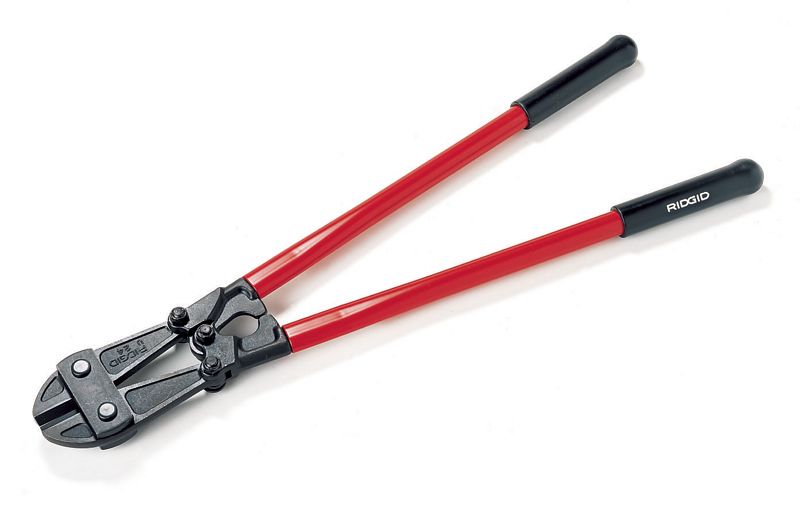 The toggle and lever joints develop great mechanical advantage.  Commonly used to cut bolts, chain, and reinforcing bar.
[Speaker Notes: Common Tools-Miscellaneous     Image: BoltCutter.jpg Height: 318.6 Width: 480]
Anvil
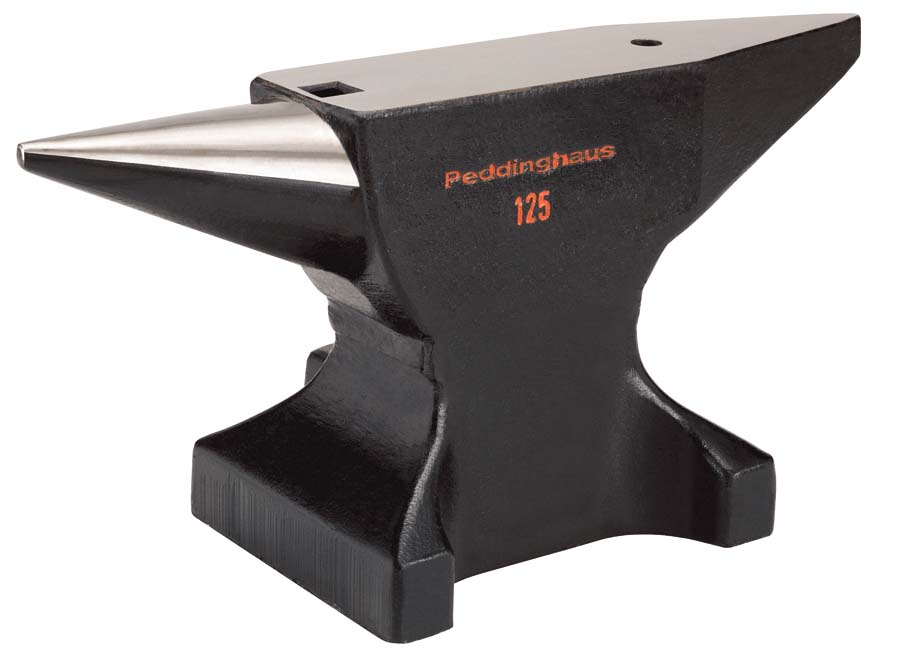 Sizes range in weight from 20 to 200 pounds.  Used to shape cold and hot metal.
[Speaker Notes: Common Tools-Miscellaneous     Image: anvil.jpg Height: 157.44 Width: 216]
Electric Drill
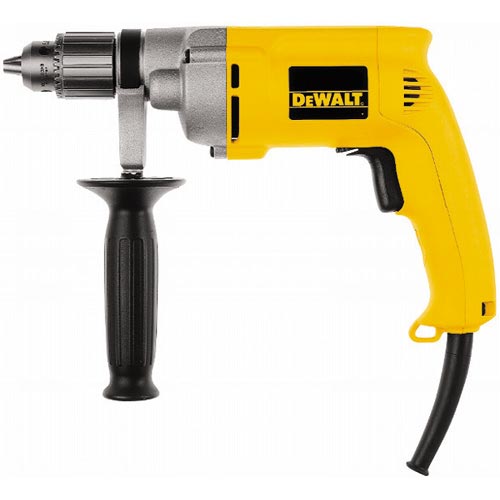 Many models are variable speed.
[Speaker Notes: Common Tools-Common Power Tools     Image: Portable Drill.jpg Height: 375 Width: 375]
Hammer Drill
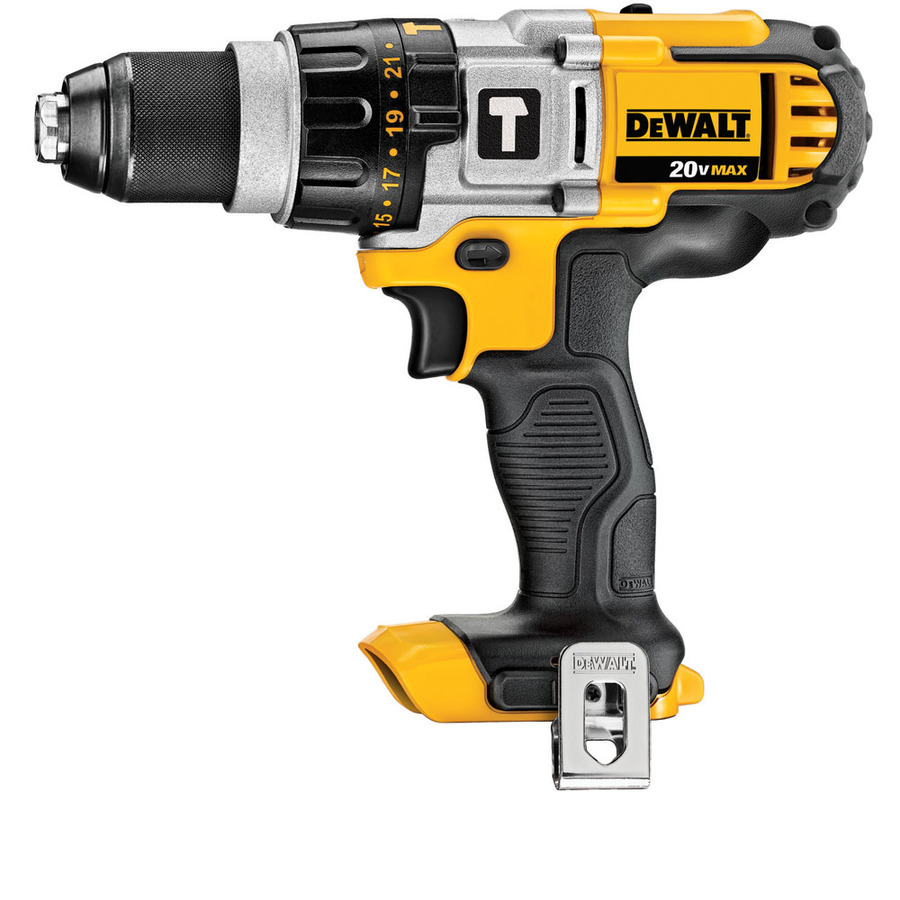 A power drill (corded or cordless) that creates a hammering action on the drill bit.  Commonly used for concrete drilling with masonry bits.
[Speaker Notes: Common Tools-Common Power Tools     Image: Hammer Drill.jpg Height: 900 Width: 900]
Hammer Tacker
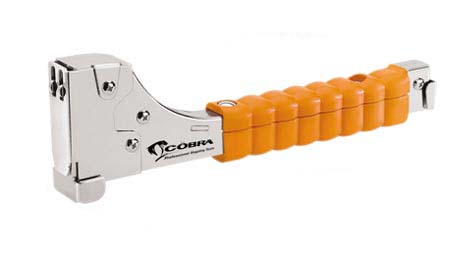 A stapler that operates like a hammer. Used to install insulation, builder's paper, roofing felt, etc.
[Speaker Notes: Common Tools-Miscellaneous     Image: hammer tacker.jpg Height: 266 Width: 459]
Power Screwdriver
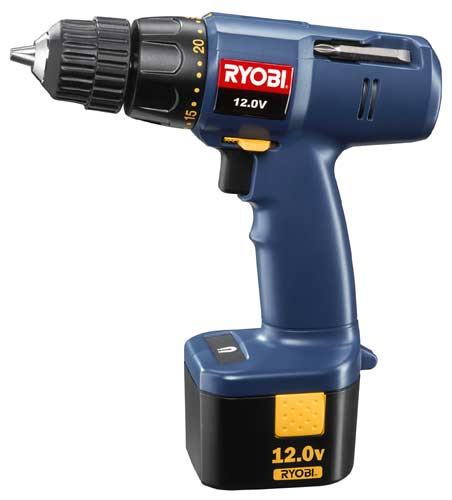 Comes in many shapes and sizes.  These power tools are battery or AC powered, reversible,  and variable speed.  They are commonly used for dry wall or decking installation.  Many models also have a high speed range for drilling.
[Speaker Notes: Common Tools-Common Power Tools     Image: Cordless Drill.jpg Height: 375 Width: 339]
Staple Gun
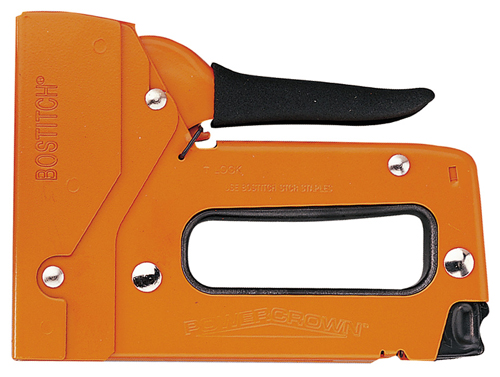 Heavy duty and light utility models are available driving 3/16 to 1/2 inch staples.
[Speaker Notes: Common Tools-Miscellaneous     Image: stapler2.jpg Height: 180.96 Width: 240]